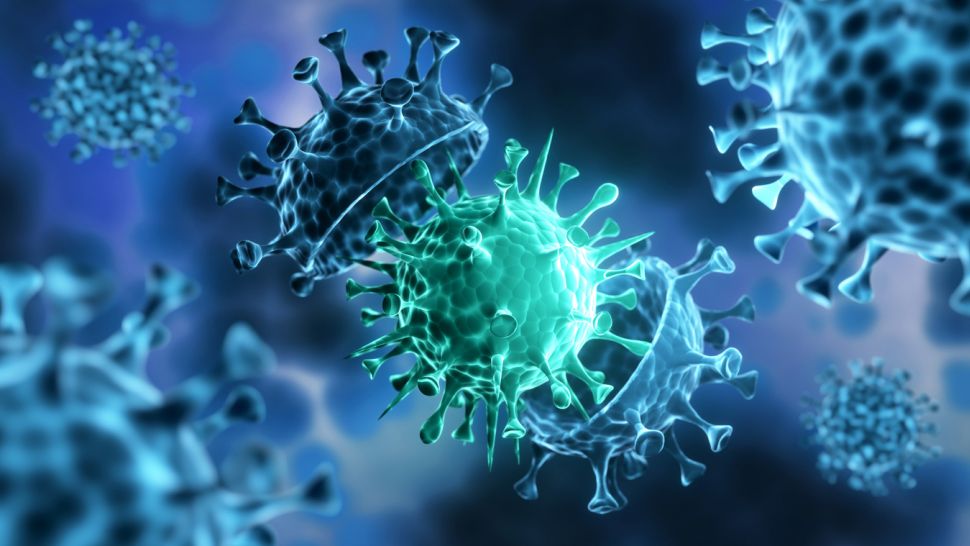 ТЪРСЕНЕ НА ЛИГАНДИ, ДЕБЛОКИРАЩИ ВРОДЕНИЯ ИМУНЕН ОТГОВОР В ЗАРАЗЕНИ ОТ SARS-CoV-2 ВИРУС КЛЕТКИ
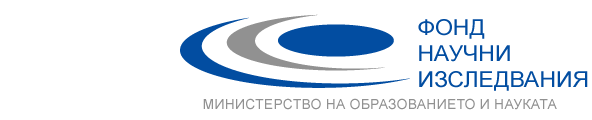 Проект КП-06-ДК1/5/2021
SARSIMM
Партньори
Софийски Университет „Св. Кл. Охридски“
ИНСТИТУТ ПО МОЛЕКУЛЯРНА БИОЛОГИЯ 
         „АКАД. РУМЕН ЦАНЕВ“ – БАН
ИНСТИТУТ ПО ИНФОРМАЦИОННИ И КОМУНИКАЦИОННИ ТЕХНОЛОГИИ – БАН
ИНСТИТУТ ПО МИКРОБИОЛОГИЯ „СТЕФАН АНГЕЛОВ“ – БАН
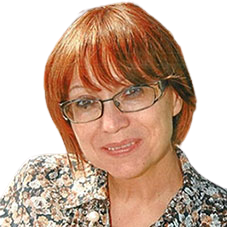 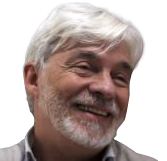 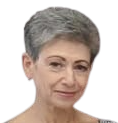 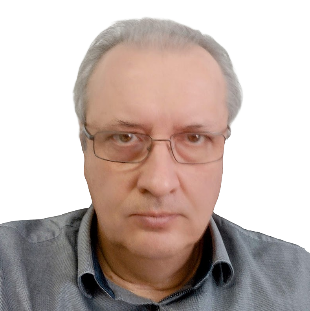 https://parallel.bas.bg/~nevena/covid-project-web/index.html
Публично представяне                        5 юли 2022 г., зала "М. Дринов“ - БАН
Деблокиране на вродения имунен отговор в заразени от SARS-CoV-2 клетки
КП-06-ДК1/5/2021
SARSIMM
Ясното разбиране на пътищата и механизмите, по които вирусът SARS-CoV-2 превзема атакуваната клетка и деактивира имунната й защита е задължително за:
разработване на терапевтични стратегии срещу Covid-19
разработване на нови терапевтици
препозициониране на известни медикаменти
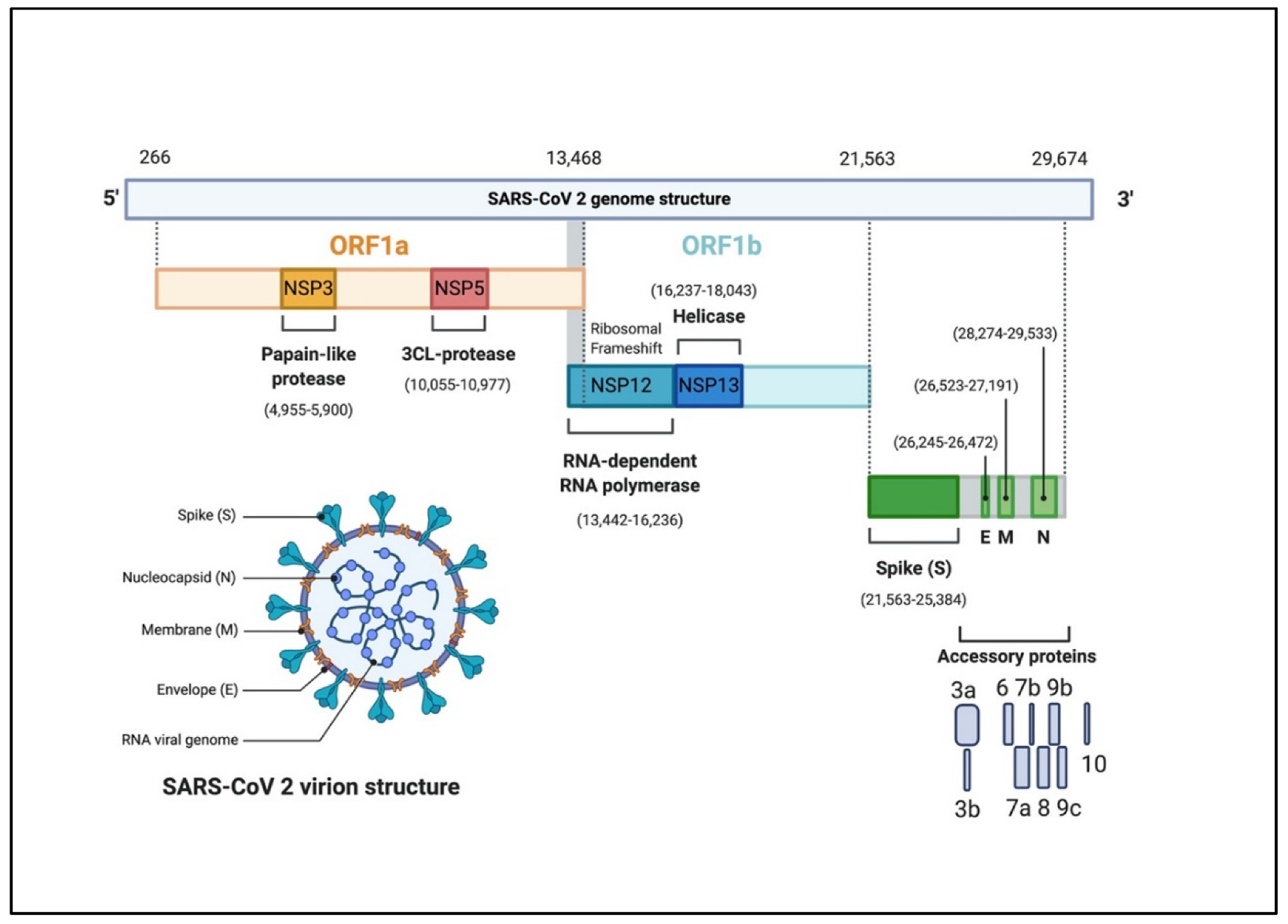 Degree of homology to SARS-CoV proteins
ORF6: ~ 69% 
NSp13: 99.83%
https://parallel.bas.bg/~nevena/covid-project-web/index.html
Публично представяне                        5 юли 2022 г., зала "М. Дринов“ - БАН
Деблокиране на вродения имунен отговор в заразени от SARS-CoV-2 клетки
КП-06-ДК1/5/2021
SARSIMM
Протеините на SARS-CoV-2
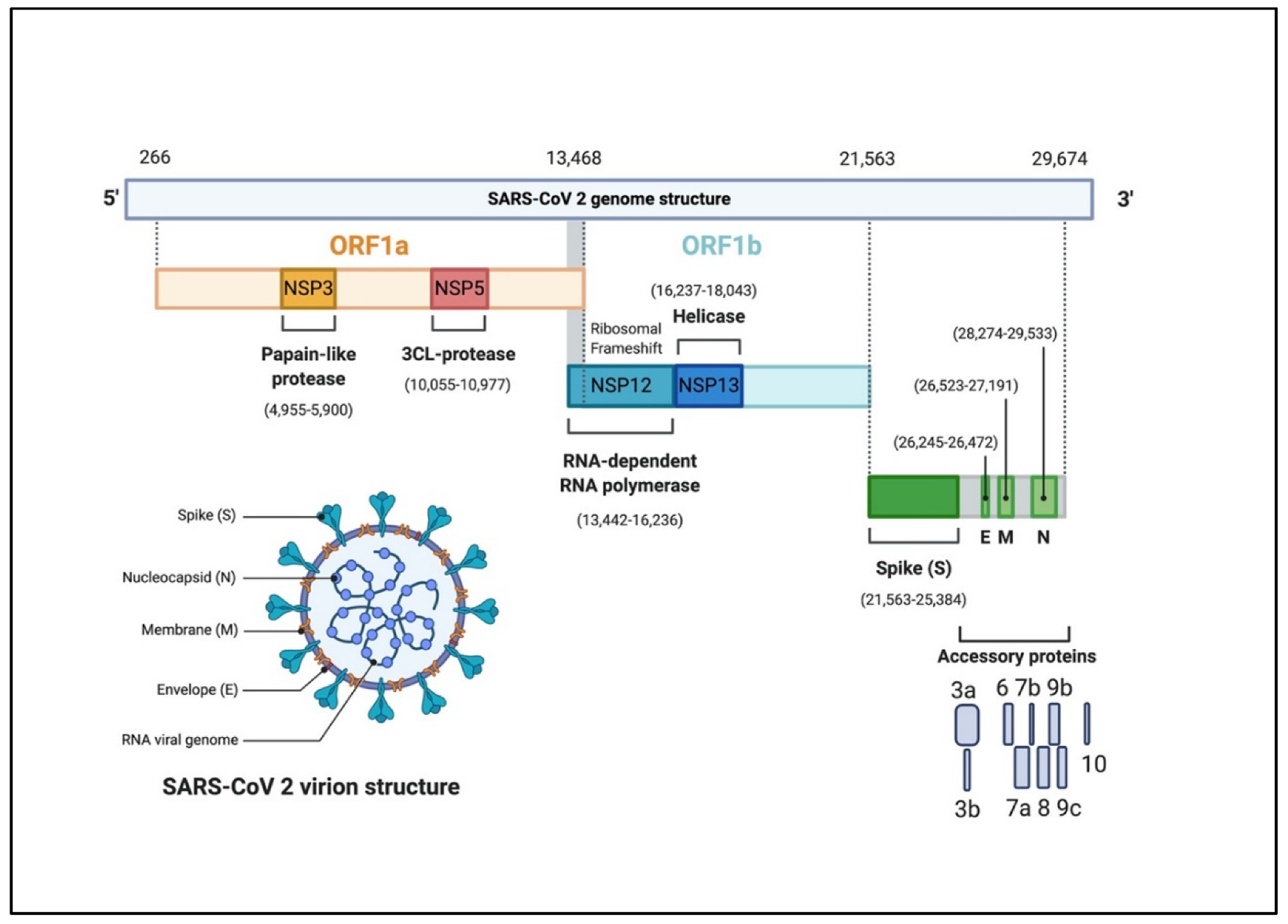 Degree of homology to SARS-CoV proteins
ORF6: ~ 69% 
NSP13: 99.83%
https://parallel.bas.bg/~nevena/covid-project-web/index.html
Публично представяне                        5 юли 2022 г., зала "М. Дринов“ - БАН
Деблокиране на вродения имунен отговор в заразени от SARS-CoV-2 клетки
КП-06-ДК1/5/2021
SARSIMM
Основни задачи
Да се изследва механизма на действие на ORF6 и да се намери подходящ лиганд, който блокира биологичната му активност
Да се изследва механизма на прекъсване на интерфероновите пътища от NSP13 и да се намери подходящ инхибитор на неговото действие
Да се намери механизъм за потискане на развитието на цитокиновата буря
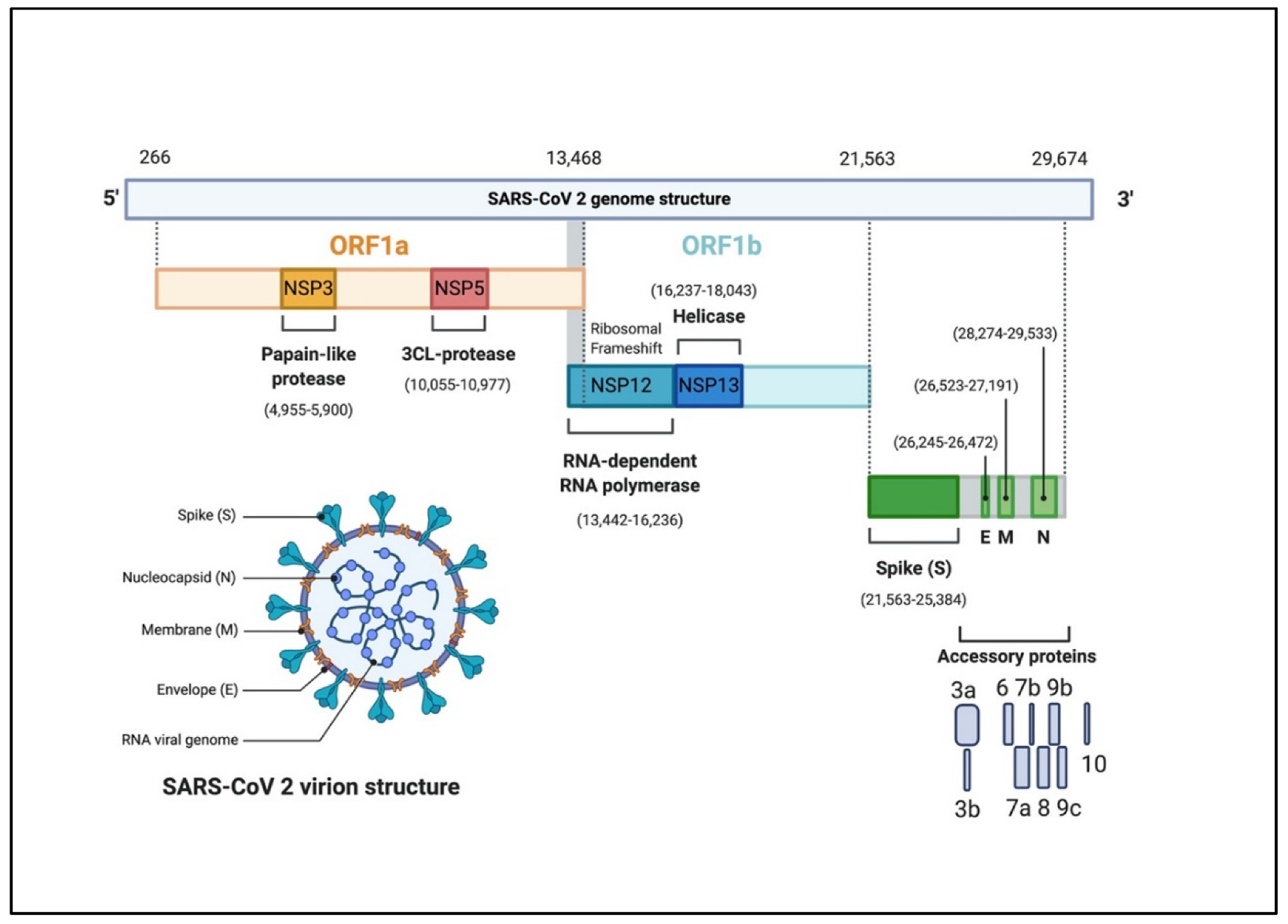 Degree of homology to SARS-CoV proteins
ORF6: ~ 69% 
NSp13: 99.83%
https://parallel.bas.bg/~nevena/covid-project-web/index.html
Публично представяне                        5 юли 2022 г., зала "М. Дринов“ - БАН
Деблокиране на вродения имунен отговор в заразени от SARS-CoV-2 клетки
КП-06-ДК1/5/2021
SARSIMM
Стратегия
Компютърен модел на изследвания протеин и неговите взаимодействия с протеини на клетката домакин
Изследване на механизма на свързване на протеините и определяне на активните центрове
In silico подбор на потенциални лиганди блокиращи тези центрове
Експериментално изследване на активността на селектираните кандидати
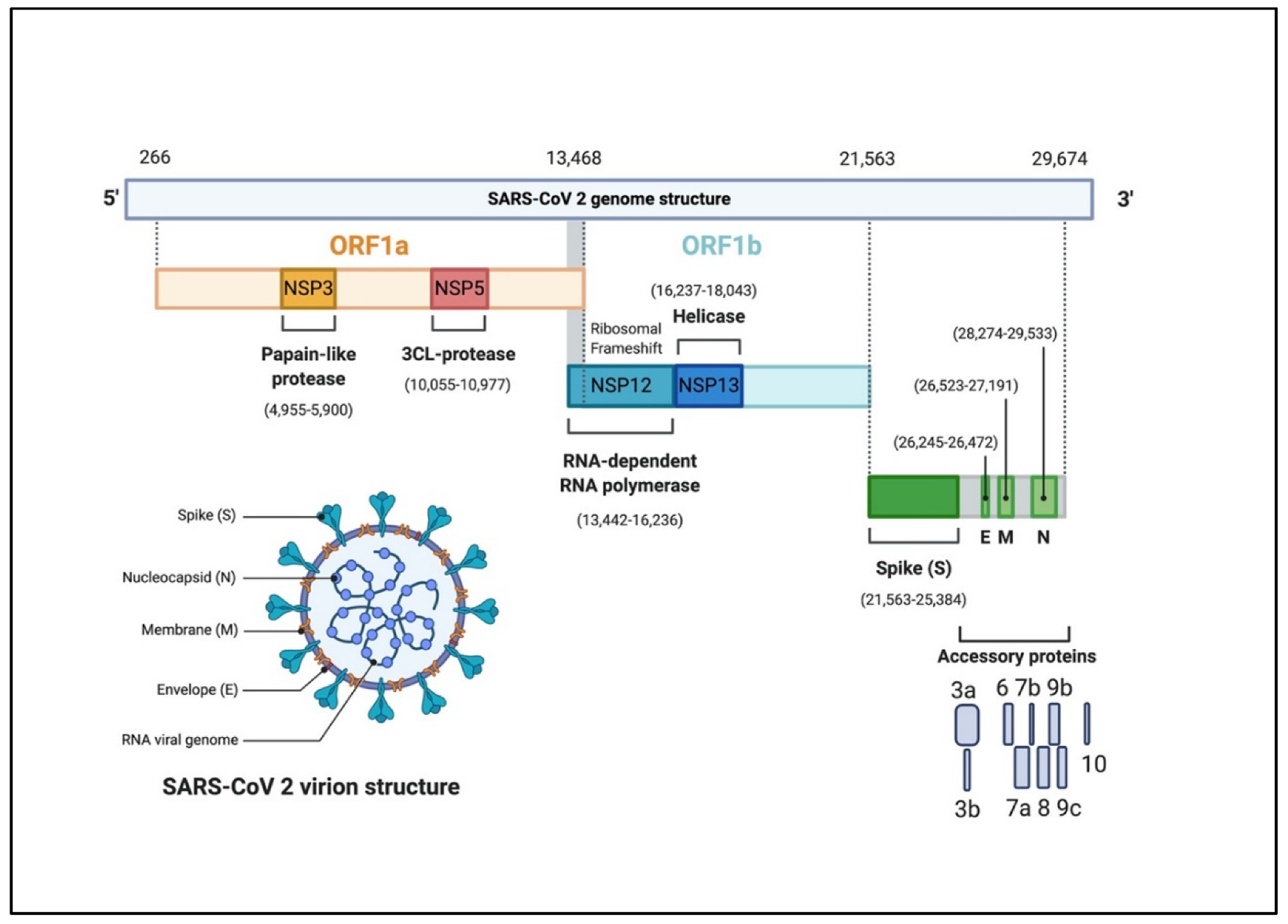 Degree of homology to SARS-CoV proteins
ORF6: ~ 69% 
NSp13: 99.83%
https://parallel.bas.bg/~nevena/covid-project-web/index.html
Публично представяне                        5 юли 2022 г., зала "М. Дринов“ - БАН
Деблокиране на вродения имунен отговор в заразени от SARS-CoV-2 клетки
КП-06-ДК1/5/2021
SARSIMM
Аксесорният протеин ORF6
Подпомага вирусната репликация
Играе важна роля в патогенезата на Covid-19
Антагонист на IFN сигнализацията
Локализиран главно в ЕР
Неизвестна 3D структура
Най-токсичният протеин на SARS-CoV-2
https://parallel.bas.bg/~nevena/covid-project-web/index.html
Деблокиране на вродения имунен отговор в заразени от SARS-CoV-2 клетки
Публично представяне                        5 юли 2022 г., зала "М. Дринов“ - БАН
КП-06-ДК1/5/2021
SARSIMM
Аксесорният протеин ORF6
Свързва се с комплекса Rae1/Nup98
Блокира транспорта на mRNA от ядрото в цитоплазмата
Блокира интерфероновите пътища

Блокира се 
имунния отговор на клетката
https://parallel.bas.bg/~nevena/covid-project-web/index.html
Публично представяне                        5 юли 2022 г., зала "М. Дринов“ - БАН
Деблокиране на вродения имунен отговор в заразени от SARS-CoV-2 клетки
КП-06-ДК1/5/2021
SARSIMM
Инхибиране на ORF6
Изграждане на 3D модел
Взаимодействие на ORF6 с моделна мембрана
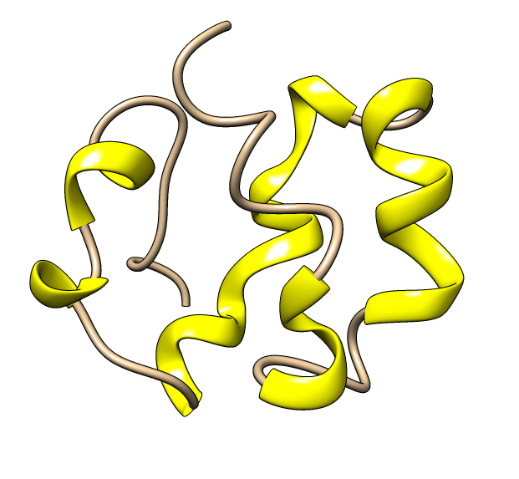 С-краят (ак 52-61) като целева област
https://parallel.bas.bg/~nevena/covid-project-web/index.html
Публично представяне                        5 юли 2022 г., зала "М. Дринов“ - БАН
Деблокиране на вродения имунен отговор в заразени от SARS-CoV-2 клетки
КП-06-ДК1/5/2021
SARSIMM
Инхибиране на ORF6
Изследван е механизма на блокиране на транспорта на mRNA от ядрото в цитоплазмата: взаимодействие на ORF6 с RAE1
Валидиране на моделите (мембрана и участващи в процеса протеини), както и на симулационната методика
https://parallel.bas.bg/~nevena/covid-project-web/index.html
Публично представяне                        5 юли 2022 г., зала "М. Дринов“ - БАН
Деблокиране на вродения имунен отговор в заразени от SARS-CoV-2 клетки
КП-06-ДК1/5/2021
SARSIMM
Инхибиране на ORF6
Блокира транспорта на mRNA от ядрото в цитоплазмата (клетъчна локализация на RAE1 при свръхекспресия на ORF6)
Merge
ORF6
DAPI
Rae1
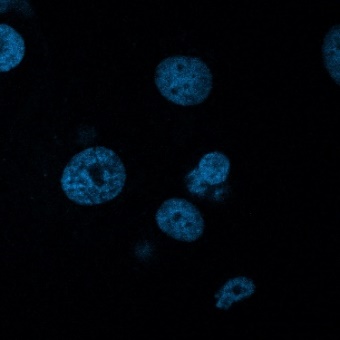 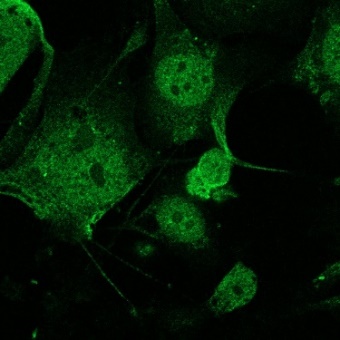 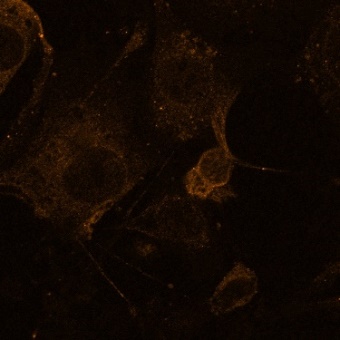 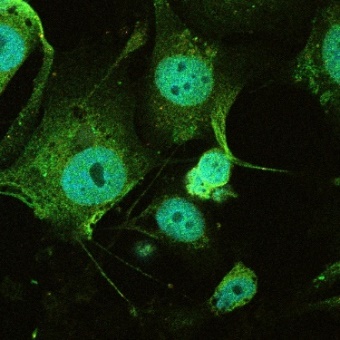 Контролни PC3 клетки
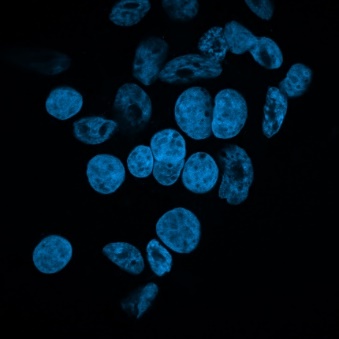 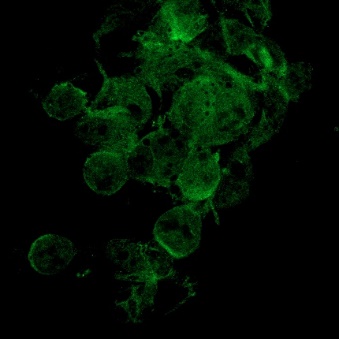 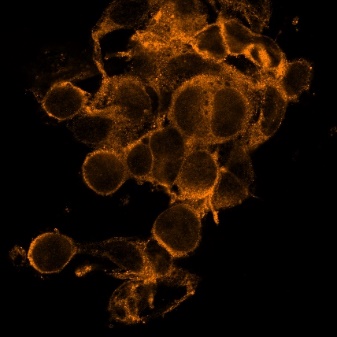 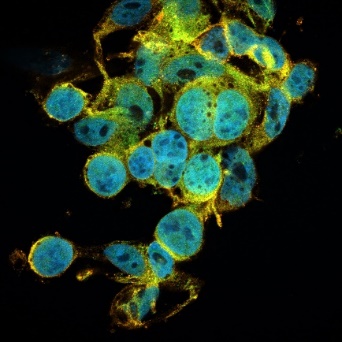 PC3 свръхекс-пресиращи 
ORF6
Методика за изследване на кандидат-лиганди
https://parallel.bas.bg/~nevena/covid-project-web/index.html
Публично представяне                        5 юли 2022 г., зала "М. Дринов“ - БАН
Деблокиране на вродения имунен отговор в заразени от SARS-CoV-2 клетки
КП-06-ДК1/5/2021
SARSIMM
Инхибиране на ORF6
Кандидат-лиганд, блокиращ С-края на ORF6
Идентифициран е протеин, ефективно блокиращ активността на ORF6 
      (in silico +  in vitro)
Изследвана е токсичността на ORF6
Изследван е механизма на влияние на ORF6 върху клетъчното делене
https://parallel.bas.bg/~nevena/covid-project-web/index.html
Публично представяне                        5 юли 2022 г., зала "М. Дринов“ - БАН
Деблокиране на вродения имунен отговор в заразени от SARS-CoV-2 клетки
КП-06-ДК1/5/2021
SARSIMM
Хеликазата NSP13
Изпълнява множество функции, критични за размножението на вируса
Част от репликазно-транскриптазния комплекс на SARS-CoV-2
Свързва се с TBK1
Блокира интерфероновите пътища
Блокира се 
имунния отговор на клетката
https://parallel.bas.bg/~nevena/covid-project-web/index.html
Публично представяне                        5 юли 2022 г., зала "М. Дринов“ - БАН
Деблокиране на вродения имунен отговор в заразени от SARS-CoV-2 клетки
КП-06-ДК1/5/2021
SARSIMM
NSP13
3D модел на хеликазата на SARS-CoV-2
Модел на репликазно-транскриптазния комплекс на SARS-CoV-2
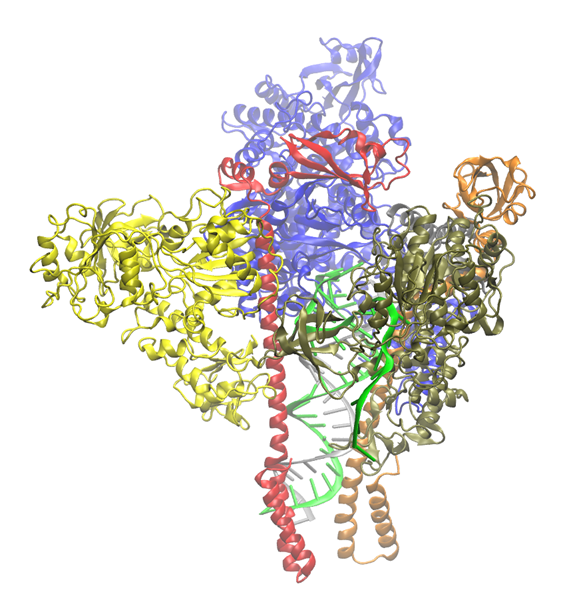 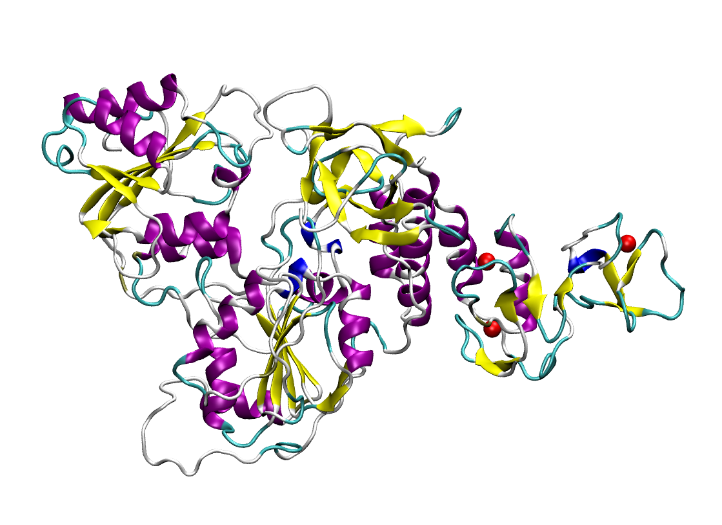 Идентифицирани и квантифицирани са джобове, подходящи за свързване на лиганди
https://parallel.bas.bg/~nevena/covid-project-web/index.html
Публично представяне                        5 юли 2022 г., зала "М. Дринов“ - БАН
Деблокиране на вродения имунен отговор в заразени от SARS-CoV-2 клетки
КП-06-ДК1/5/2021
SARSIMM
NSP13
Свързване на NSP13 с TBK1
Определени са критични контактни сайтове на NSP13 за свързване с NSP8 и TBK1
Построени са матрици на подобие
Проведен е скрийнинг на библиотеки за синтетични и природни биологично активни препарати
Селектирани са кандидат- лиганди
https://parallel.bas.bg/~nevena/covid-project-web/index.html
Публично представяне                        5 юли 2022 г., зала "М. Дринов“ - БАН
Деблокиране на вродения имунен отговор в заразени от SARS-CoV-2 клетки
КП-06-ДК1/5/2021
SARSIMM
NSP13
Модел за тестване на инхибитори на NSP13 in vitro
Плазмид /експресия 
на NSP13
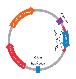 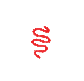 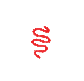 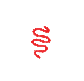 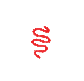 ТЕСТ
Плазмид, опакован в лентивирус
+ Инхибитор X
HEK293T
HeLa
Стабилна трансдукция
Трансфекция с плазмид 

Сигнализация за IFNbeta

Присъствие нa NSP13 

Присъствие на инхибитор
Празен плазмид
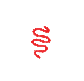 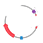 Репортер за IFNβ
Клетъчни линии
Методика за изследване 
на кандидат-лиганди
+ Инхибитор X
КОНТРОЛА
https://parallel.bas.bg/~nevena/covid-project-web/index.html
Публично представяне                        5 юли 2022 г., зала "М. Дринов“ - БАН
Деблокиране на вродения имунен отговор в заразени от SARS-CoV-2 клетки
КП-06-ДК1/5/2021
SARSIMM
ОВЛАДЯВАНЕ НА ЦИТОКИНОВАТА БУРЯ
Нискомолекулен хепарин (LMWH); представителен хексазахарид
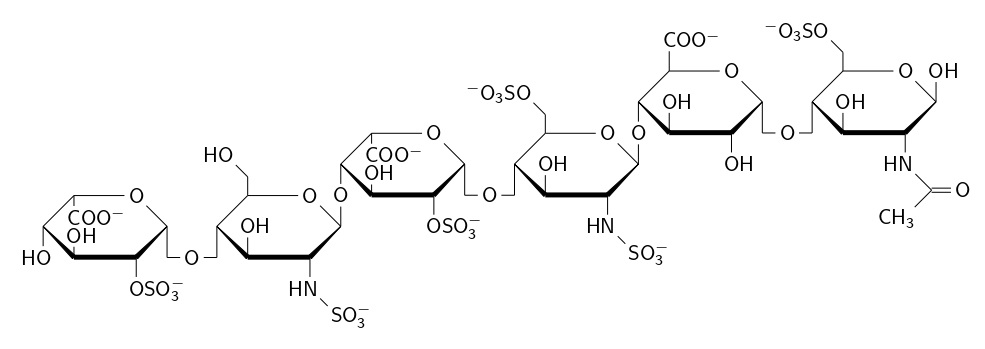 Биологичната молекула с най-високата плътност на електричния заряд; свързва се с над 700 белтъка
LMWH: 60% от веригите < 8 kDa
https://parallel.bas.bg/~nevena/covid-project-web/index.html
Публично представяне                        5 юли 2022 г., зала "М. Дринов“ - БАН
Деблокиране на вродения имунен отговор в заразени от SARS-CoV-2 клетки
КП-06-ДК1/5/2021
SARSIMM
ОВЛАДЯВАНЕ НА ЦИТОКИНОВАТА БУРЯ
Взаимодействие на LMWH с IFNγ
LMWH се свързва с IFNγ с висок афинитет
Постепенна промяна на нетния заряд на комплекса от положителен към отрицателен
Възпрепятства по-нататъшното взаимодействие на IFNγ с извънклетъчната част на IFNGR1
https://parallel.bas.bg/~nevena/covid-project-web/index.html
Публично представяне                        5 юли 2022 г., зала "М. Дринов“ - БАН
Деблокиране на вродения имунен отговор в заразени от SARS-CoV-2 клетки
КП-06-ДК1/5/2021
SARSIMM
ОВЛАДЯВАНЕ НА ЦИТОКИНОВАТА БУРЯ
Взаимодействие на LMWH с IL-6
Нискомолекулният хепарин взаимодейства с IL-6, блокирайки ключови за свързваането му в сигнален комплекс аминокиселини
https://parallel.bas.bg/~nevena/covid-project-web/index.html
Публично представяне                        5 юли 2022 г., зала "М. Дринов“ - БАН
Деблокиране на вродения имунен отговор в заразени от SARS-CoV-2 клетки
КП-06-ДК1/5/2021
SARSIMM
ОВЛАДЯВАНЕ НА ЦИТОКИНОВАТА БУРЯ
Взаимодействие на LMWH с IL-6/IL-6Rα
LMWH взаимодейства  с комплекса IL-6/IL-6Rα, блокирайки неговия свързващ сайт, с което препятства формирането на необходимия за осъществяване на биологичната функция на IL-6 сигнален комплекс
https://parallel.bas.bg/~nevena/covid-project-web/index.html
Публично представяне                        5 юли 2022 г., зала "М. Дринов“ - БАН
Деблокиране на вродения имунен отговор в заразени от SARS-CoV-2 клетки
КП-06-ДК1/5/2021
SARSIMM
ОВЛАДЯВАНЕ НА ЦИТОКИНОВАТА БУРЯ
Молекулен механизъм на противовъзпалителното действие на LMWH
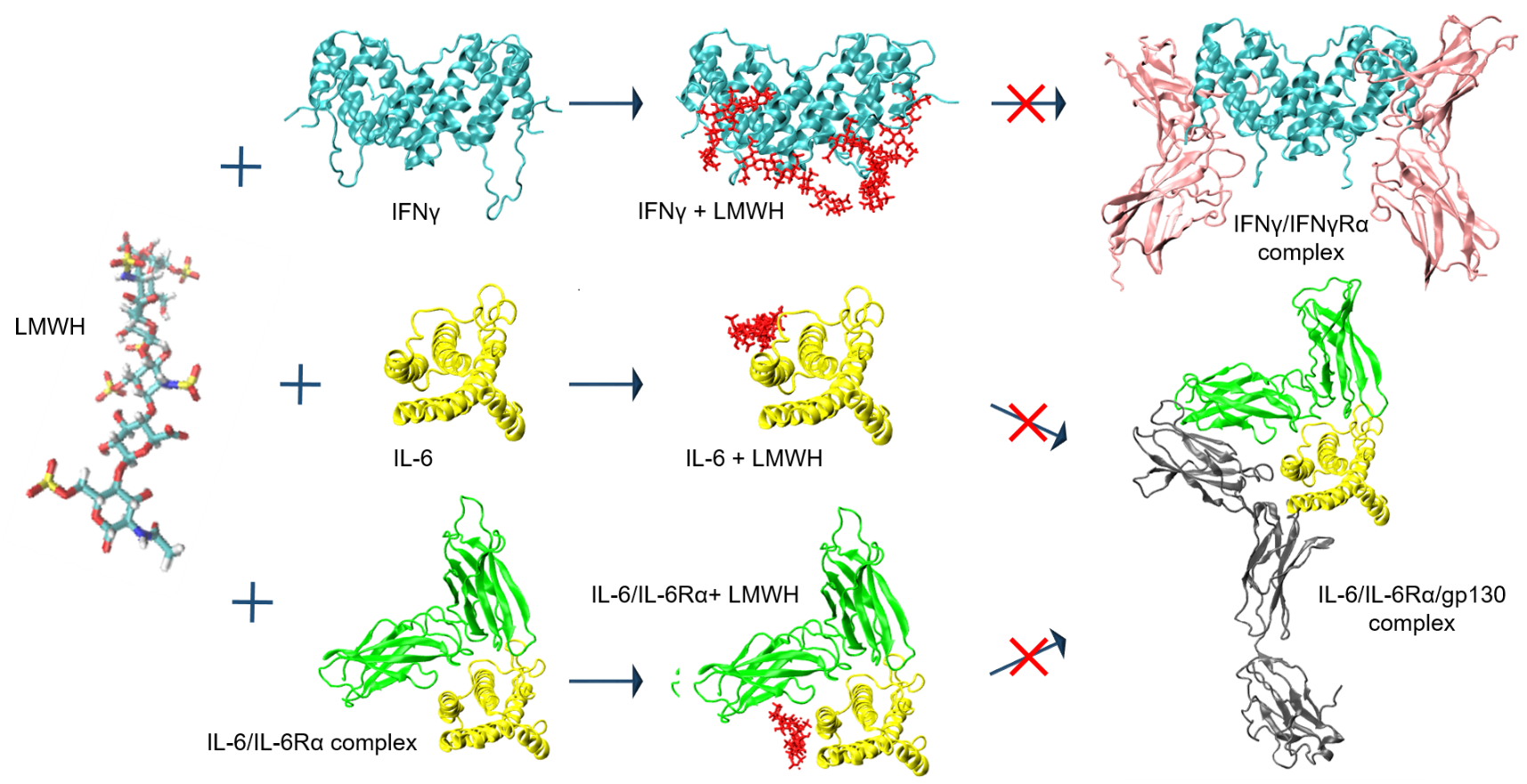 https://parallel.bas.bg/~nevena/covid-project-web/index.html
Публично представяне                        5 юли 2022 г., зала "М. Дринов“ - БАН
Деблокиране на вродения имунен отговор в заразени от SARS-CoV-2 клетки
КП-06-ДК1/5/2021
SARSIMM
ОВЛАДЯВАНЕ НА ЦИТОКИНОВАТА БУРЯ
Хепаринът е мощен противовъзпалителен агент, поради способността му да се свързва с два от ключовите цитокини в развитието на цитокиновата буря – IFNγ и IL-6
Хепаринът може да повлияе благоприятно на състояния, характеризиращи се със свръхекспресия на тези два цитокина, свързани с неконтролирани възпалителни процеси, по-специално с COVID-19, но също и с автоимунни заболявания, инфекции, рак
Противовъзпалителното действие на хепарина не зависи от вида на вируса и като цяло от причината за острия възпалителен процес
Трикратна активност: антикоагулантна, противовъзпалителна и антивирусна
Допълнително предимство: широко използван медикамент
https://parallel.bas.bg/~nevena/covid-project-web/index.html
Публично представяне                        5 юли 2022 г., зала "М. Дринов“ - БАН
Деблокиране на вродения имунен отговор в заразени от SARS-CoV-2 клетки
КП-06-ДК1/5/2021
SARSIMM
Публикации
L. Litov, P. Petkov, M. Rangelov, N. Ilieva, E. Lilkova, N. Todorova, E. Krachmarova, K. Malinova, А. Gospodinov, R. Hristova, I. Ivanov, and G. Nacheva 
      Molecular mechanism of the anti-inflammatory action of heparin  
      Int. J. Mol. Sci. Vol. 22(19) (2021) 10730  
      (IF=6.208; Q1; Open Access)
E. Miladinova, E. Lilkova, E. Krachmarova, K. Malinova, P. Petkov, N. Ilieva, G. Nacheva, and L. Litov
      Heparan sulfate facilitates binding of hIFNγ to its cell-surface
      receptor hIFNGR1 (submitted)
В процес на подготовка статии по:
      - токсичност на ORF6
      - кандидат-лиганд, блокиращ ORF6
      - модел на репликазно-транскриптазния комплекс на SARS-
        CoV-2
https://parallel.bas.bg/~nevena/covid-project-web/index.html
Публично представяне                        5 юли 2022 г., зала "М. Дринов“ - БАН
Деблокиране на вродения имунен отговор в заразени от SARS-CoV-2 клетки
КП-06-ДК1/5/2021
SARSIMM
Научни форуми
International Conference on Large-Scale Scientific Computations, LSSC’2021 (7-11 June 2021, Sozopol, Bulgariа)
International Conference BIOMATH’2021 (20-25 June 2021,  Pretoria, South Africa & online)
Application of Mathematics in Technical and Natural Sciences, AMiTaNS’2021 (24-29 June 2021, Albena, Bulgaria & online)
50та Юбилейна пролетна конференция на СМБ  
      (1-5.IX.2021 г., Бургас, България)
International Workshop “Mathematics of Life (MoL‘2021)” (September 13-18, 2021, Hisarya, Bulgaria & online)   
PRACE Autumn School: Fundamentals of Biomolecular Simulations and Virtual Drug Development (20-24 September 2021, Brussels / online)
https://parallel.bas.bg/~nevena/covid-project-web/index.html
Публично представяне                        5 юли 2022 г., зала "М. Дринов“ - БАН
Деблокиране на вродения имунен отговор в заразени от SARS-CoV-2 клетки
КП-06-ДК1/5/2021
SARSIMM
Научни форуми
International Workshop on Numerical and Symbolic Scientific Computing (September 20-23, 2021, Sofia, Bulgaria) 
Терапевтичен потенциал на човешкия интерферон-гама и негови мутантни производни (Хисаря, 10-13 май 2022) (работно съвещание по проекти ДН-11/20/2017 и КП-06-ДК1/5/2021) – 3 доклада
2nd International Workshop “Numerical Solution of Fractional Differential Equations and Applications” (June 5-10, 2022, Sozopol, Bulgaria) 
Application of Mathematics in Technical and Natural Sciences, AMiTaNS’22 (22-27 June 2022, Albena, Bulgaria & online)
VIII National Conference with International Participation “Morphological Days”, June 10-12, 2022, Sofia, Bulgaria, 
Второ национално лятно училище по природни продукти с приложение в медицината (27.06 - 02.07.2022, Варна)
https://parallel.bas.bg/~nevena/covid-project-web/index.html
Публично представяне                        5 юли 2022 г., зала "М. Дринов“ - БАН
Деблокиране на вродения имунен отговор в заразени от SARS-CoV-2 клетки
КП-06-ДК1/5/2021
SARSIMM
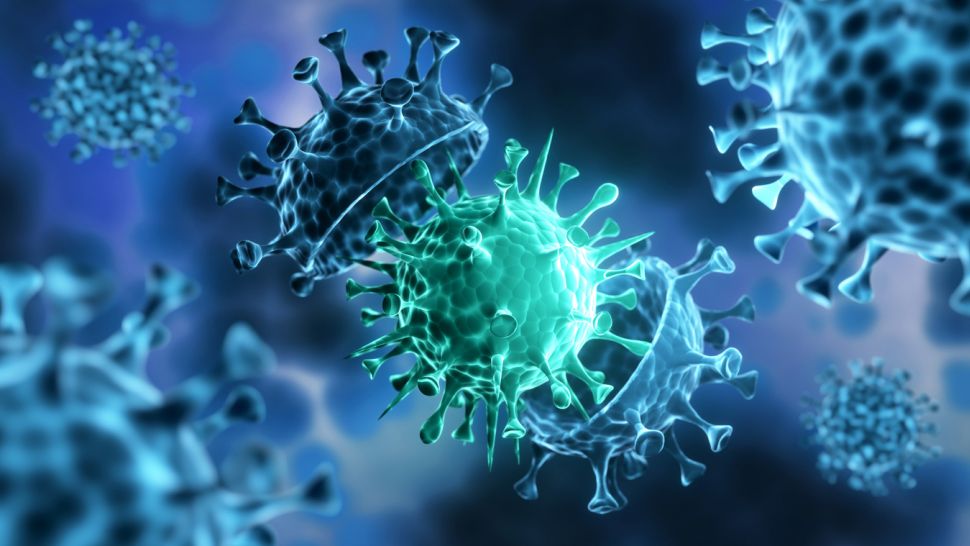 Благодарим
за вниманието!
SARSIMM
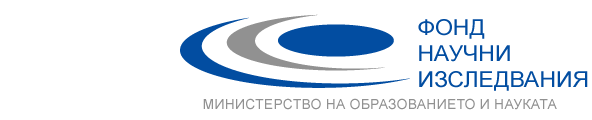 Проект КП-06-ДК1/5/2021
SARSIMM